Формирование ключевых компетенций на уроках английского языка
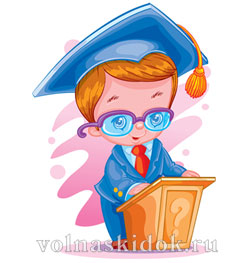 Компетенция -  заранее заданное социальное требование (норма) к образовательной подготовке ученика,  необходимой для его эффективной продуктивной деятельности в определенной сфере. То есть  это некий стандарт, идеал, перечень умений, к достижению которых стремится ученик.
Компетентность
Высокий теоретический и практический уровень владения информацией, раскрывающей сущность проблемы и умение применять свои знания и умения
практике  .
Компетентность – это прикладная готовность и прикладное умение решать конкретные вопросы  со знанием дела.
Виды компетенций
Компетенция личностного самосовершенствования
Ценностно-смысловая компетенция
это компетенция, связанная с ценностными ориентирами ученика, его способностью видеть и понимать окружающий мир, ориентироваться в нем, осознавать свою роль и предназначение, уметь выбирать целевые и смысловые установки для своих действий и поступков.
Общекультурная компетенция
это способность ученика ориентироваться в пространстве  англоязычной культуры, она включает знаниевую составляющую: представление  о научной картине мира, знание основных научных достижений, представление о художественных ценностях .
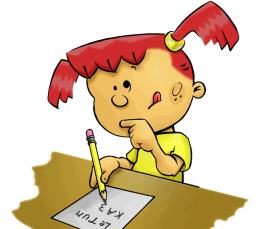 Учебно-познавательная компетенция
это совокупность компетенций ученика в сфере самостоятельной познавательной деятельности, включающей элементы логической, методологической, общеучебной деятельности.
 Сюда входят способы организации  целеполагания, планирования,  анализа,  рефлексии, самооценки.
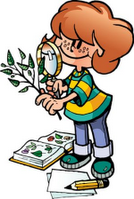 Информационная компетенция
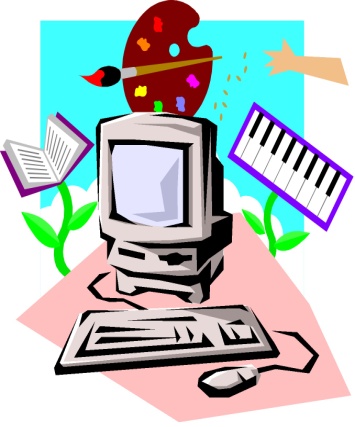 При помощи реальных объектов (телефон, телевизор, компьютер, принтер, модем) и информационных технологий (аудио-видеозапись, электронная почта, СМИ, Интернет) формируются умения самостоятельно искать, анализировать и отбирать необходимую информацию, организовывать, преобразовывать, сохранять и передавать ее.
Социально-трудовая компетенция
способность личности взаимодействовать с социальными институтами, выполнять социальные функции, ориентироваться на рынке труда.
 Формируется в деловых, ролевых и имитационных играх, заданиях нацеленных на   решение коммуникативных задач из сфер социального общения и взаимодействия.
Круглый стол по теме «What are the most prestigious professions of our time?»
Написание APPLICATION FORM (заявление о приеме на работу)
Коммуникативная   компетенция
это владение сложными коммуникативными навыками и умениями, формирование адекватных умений в новых социальных структурах, знание культурных норм  знание обычаев, традиций, этикета в сфере общения, соблюдение приличий, воспитанность, ориентация в коммуникативных средствах.
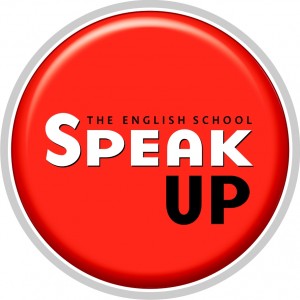 Формы и методы обучения, развивающие коммуникативную компетенцию
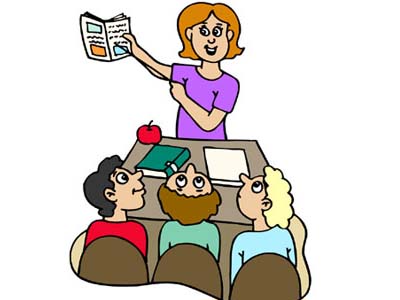 1) метод  проектов;
 2) развитие  критического  мышления;
 3) метод  дебатов;
 4) игровая технология  (языковые, ролевые  игры, драматизация);
 5) кейс-стади  (техника обучения, использующая описание реальных экономических и социальных ситуаций (от англ. case — «случай»).
Формы и методы обучения развивающие коммуникативную компетенцию
6) проблемные  дискуссии;
7) парная  и групповая  работы; 
8) языковой  портфель пакет  т.е. пакет рабочих материалов, который отражает результаты учебной деятельности учащегося по овладению иностранным языком.;
    9)использование  аудио-визуальных  средств, мультимедийных технологий, Интернет-ресурсов и др.
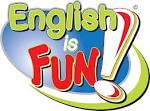 Целью обучения иностранным языкам в полной средней школе является достижение учащимися иноязычной коммуникативной компетенции на пороговом уровне (термин Совета Европы), т. е. для успешного овладения иностранным языком учащиеся должны знать не только языковые формы ( усвоение грамматики и лексики), но также иметь представление о том, как их использовать для целей реальной коммуникации, дискуссии и др.
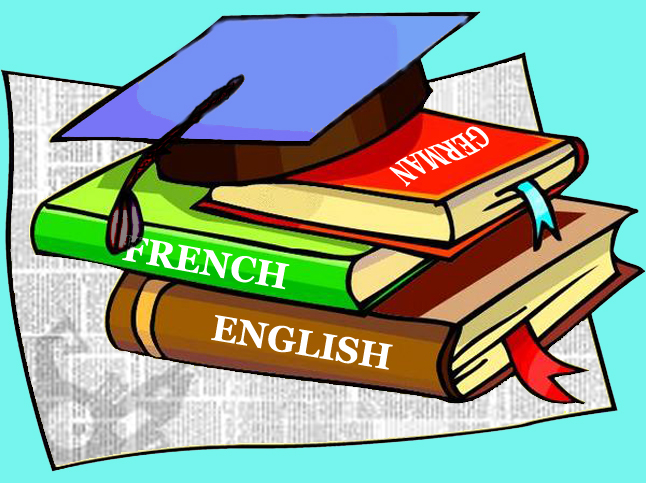 Источники информации:
Примерные программы основного общего образования (Иностранный язык) ,Москва «Просвещение»,2009
http://festival.1september.ru/articles/587412/
http://festival.1september.ru/articles/571718/
http://www.rae.ru/snt/
http://www.openclass.ru/node/73029